个人求职简历
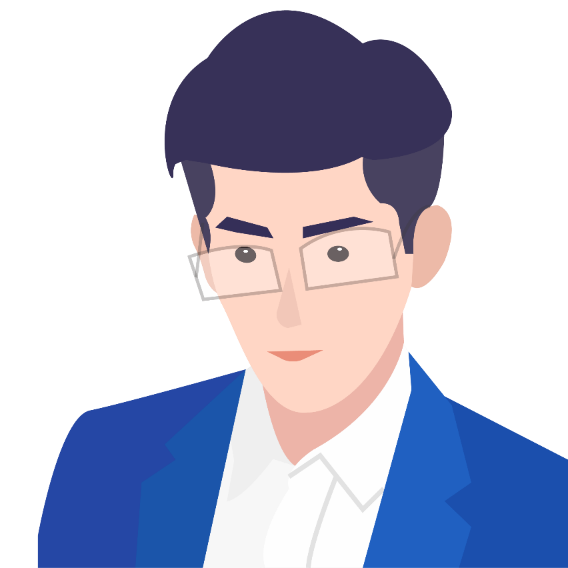 Personal introduction
求职人：PPT818
汇报时间：20**年*月**日
目录 / CONTENTS
输入标题
输入标题
输入标题
输入标题
输入简要内容
输入简要内容
输入简要内容
输入简要内容
标题内容
01
点击输入详细内容点击输入详细内容点击输入详细内容点击输入详细内容
标题内容标题内容标题内容标题内容
标题内容
标题内容
标题内容
标题内容
S
点击输入详细内容点击输入详细内容点击输入详细内容点击输入详细内容
点击输入详细内容点击输入详细内容点击输入详细内容点击输入详细内容
点击输入详细内容点击输入详细内容点击输入详细内容点击输入详细内容
点击输入详细内容点击输入详细内容点击输入详细内容点击输入详细内容
O
W
T
标题内容标题内容标题内容标题内容
配图
配图
配图
配图
标题内容
标题内容
标题内容
标题内容
点击输入详细内容点击输入详细内容点击输入详细内容
点击输入详细内容点击输入详细内容点击输入详细内容
点击输入详细内容点击输入详细内容点击输入详细内容
点击输入详细内容点击输入详细内容点击输入详细内容
标题内容标题内容标题内容标题内容
输入标题文本
点击输入详细内容点击输入详细内容点击输入详细内容
标题内容
标题内容
点击输入详细内容点击输入详细内容点击输入详细内容
点击输入详细内容点击输入详细内容点击输入详细内容
标题内容
标题内容
点击输入详细内容点击输入详细内容点击输入详细内容
点击输入详细内容点击输入详细内容点击输入详细内容
标题内容
02
点击输入详细内容点击输入详细内容点击输入详细内容点击输入详细内容
标题内容标题内容标题内容标题内容
输入标题
输入标题
输入标题
输入标题
输入标题
输入简要内容
输入简要内容
输入简要内容
输入简要内容
输入简要内容
标题内容标题内容标题内容标题内容
标题内容
标题内容
标题内容
标题内容
标题内容
点击输入详细内容点击输入详细内容点击输入详细内容
点击输入详细内容点击输入详细内容点击输入详细内容
点击输入详细内容点击输入详细内容点击输入详细内容
点击输入详细内容点击输入详细内容点击输入详细内容
点击输入详细内容点击输入详细内容点击输入详细内容
标题内容标题内容标题内容标题内容
规划一
规划二
规划三
规划四
标题内容
标题内容
标题内容
标题内容
点击输入详细内容点击输入详细内容点击输入详细内容
点击输入详细内容点击输入详细内容点击输入详细内容
点击输入详细内容点击输入详细内容点击输入详细内容
点击输入详细内容点击输入详细内容点击输入详细内容
标题内容标题内容标题内容标题内容
标题内容
标题内容
点击输入详细内容点击输入详细内容点击输入详细内容
点击输入详细内容点击输入详细内容点击输入详细内容
标题内容
标题内容
点击输入详细内容点击输入详细内容点击输入详细内容
点击输入详细内容点击输入详细内容点击输入详细内容
标题内容
03
点击输入详细内容点击输入详细内容点击输入详细内容点击输入详细内容
标题内容标题内容标题内容标题内容
01
02
03
04
点击输入详细内容点击输入详细内容
点击输入详细内容点击输入详细内容
点击输入详细内容点击输入详细内容
点击输入详细内容点击输入详细内容
02
01
03
标题内容标题内容标题内容标题内容
配图
点击输入详细内容点击输入详细内容点击输入详细内容点击输入详细内容点击输入详细内容点击输入详细内容点击输入详细内容点击输入详细内容点击输入详细内容点击输入详细内容点击输入详细内容点击输入详细内容点击输入详细内容点击输入详细内容点击输入详细内容点击输入详细内容点击输入详细内容点击输入详细内容
标题内容标题内容标题内容标题内容
点击输入详细内容点击输入详细内容
标题内容
标题内容
点击输入详细内容点击输入详细内容
点击输入详细内容点击输入详细内容点击输入详细内容
点击输入详细内容点击输入详细内容
标题内容
标题内容
标题内容标题内容标题内容标题内容
标题内容
标题内容
点击输入详细内容点击输入详细内容点击输入详细内容点击输入详细内容点击输入详细
点击输入详细内容点击输入详细内容点击输入详细内容点击输入详细内容点击输入详细
标题内容
标题内容
点击输入详细内容点击输入详细内容点击输入详细内容点击输入详细内容点击输入详细
点击输入详细内容点击输入详细内容点击输入详细内容点击输入详细内容点击输入详细
标题内容标题内容标题内容标题内容
点击输入详细内容点击输入详细内容
点击输入详细内容点击输入详细内容
78%
点击输入详细内容点击输入详细内容
点击输入详细内容点击输入详细内容
谢谢观看
Tnank you for watching